Використання прийомів мнемотехніки під час роботи над віршем
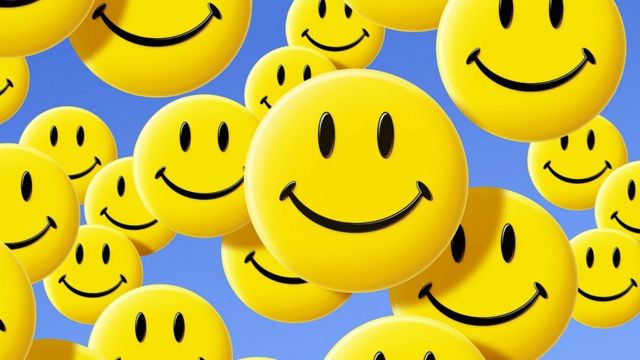 Котенко Світлана Вікторівна,
вчитель початкових класів
Смілянської спеціалізованої школи І-ІІІ ступенів №12
Смілянської міської ради Черкаської області
Любіть Україну!
Мнемотехніка-мистецтво запам’ятовування
Вивчати вірші з допомогою прийомів мнемотехніки легше і цікавіше. Мнемотехніка полегшує запам'ятовування  шляхом утворення  зорових асоціацій, дозволяє організувати навчальний процес у вигляді гри, допомагає розвивати зорову і слухову пам'ять; асоціативне мислення;  уяву; зв'язне мовлення; словниковий запас.
Любіть Україну, як сонце, любіть,
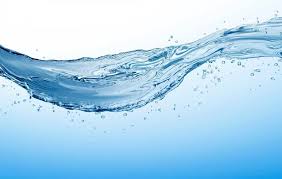 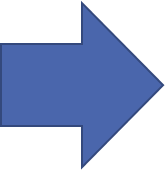 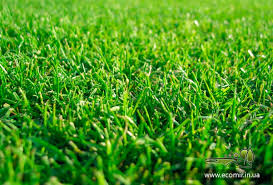 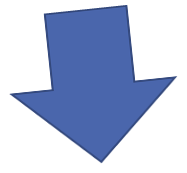 Як вітер, і трави, і води…
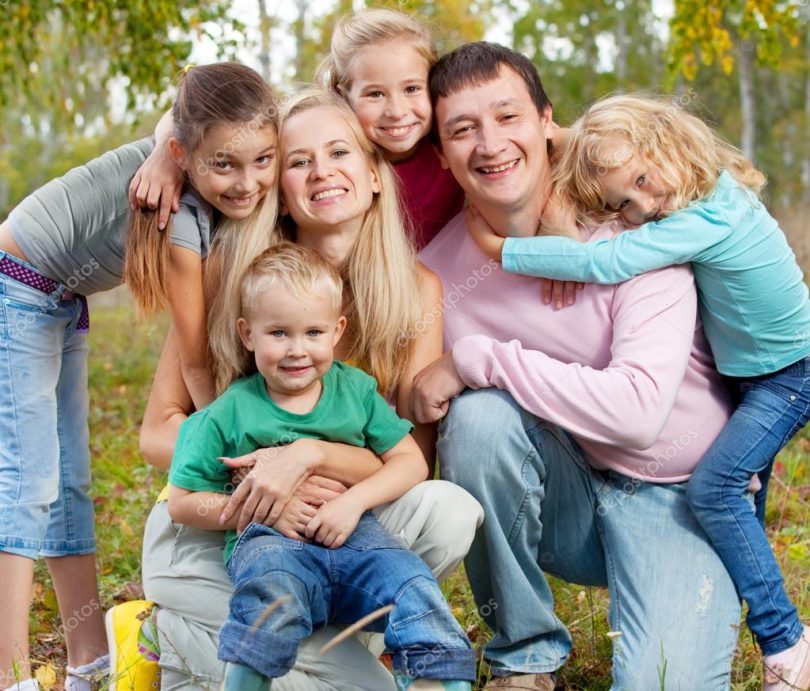 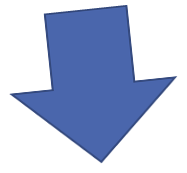 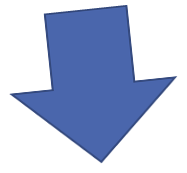 В годину щасливу і в радості мить,
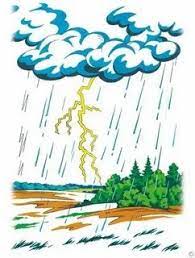 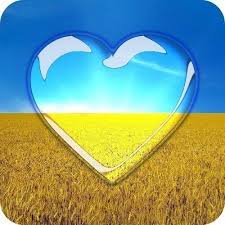 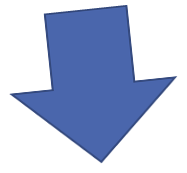 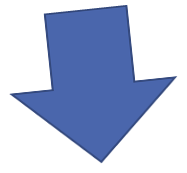 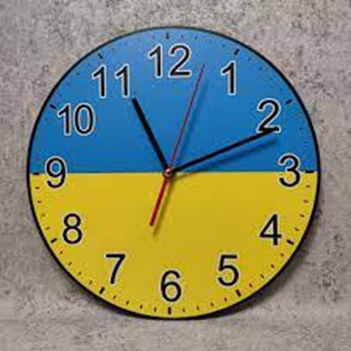 Любіть у годину негоди.
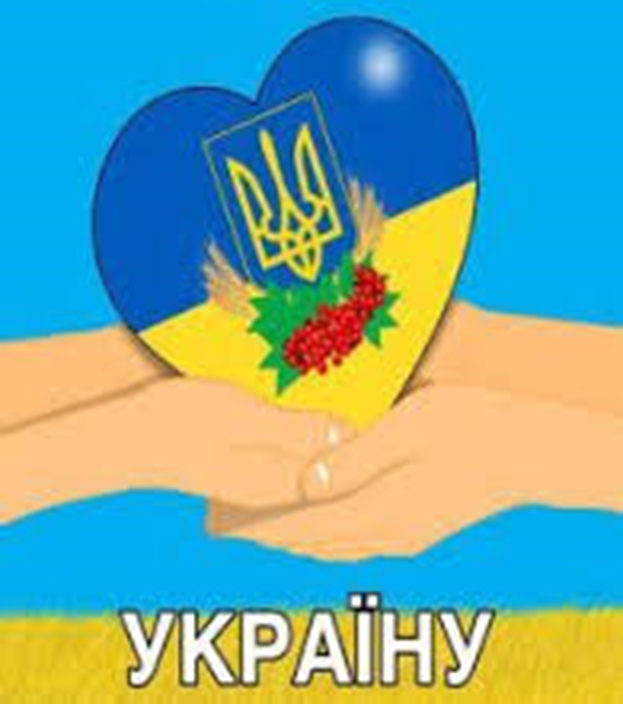 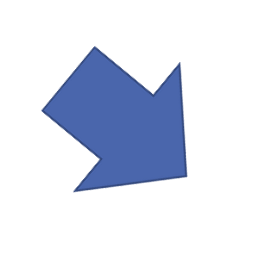 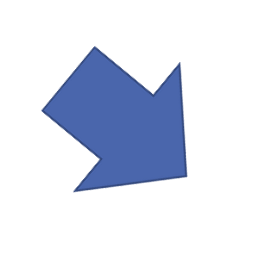 Любіть Україну у сні й наяву,
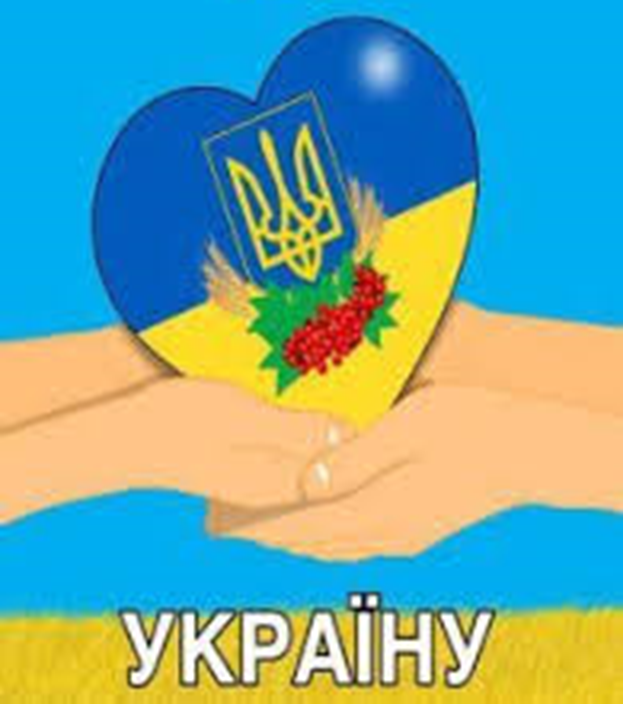 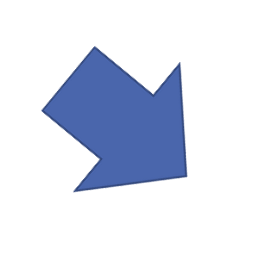 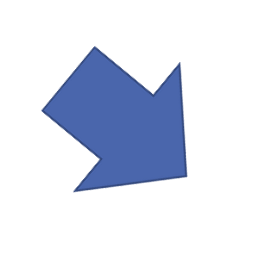 Вишневу свою Україну,
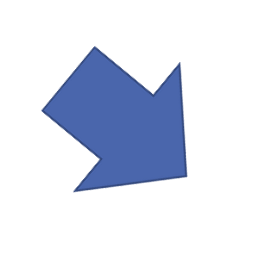 Красу її, вічно живу і нову,
І мову її солов'їну.
Використані джерела
https://chl.kiev.ua/Default.aspx?id=5646 Національна бібліотекаУкраїни для дітей
https://www.google.com/search?q=%D0%B